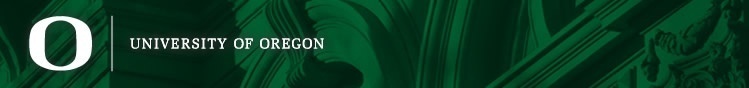 Tuition and Fee Advisory Board
University of OregonFinancial Briefing
October 11, 2017
Agenda
UO Budget Structure
Key Sources of University Financing
Cost Drivers
UO Budget Structure
Other Funds
E&G Funds
Grants and Contracts revenue
Auxiliary Revenue
Service Center Revenue
Designated Operations Revenue
Restricted gifts
Tuition revenue
State Appropriation
F&A Return
Overhead revenue
Fee revenue, interest earnings
Grants & Contracts
School & College Budgets
Plant Funds
Central Admin
Budgets
Auxiliary, Service Centers, and Designated Ops Funds
Institutional Expenses
(Debt, assessments, utilities, leases)
Restricted Gifts
Agenda
UO Budget Structure
Key Sources of University Financing
Cost Drivers
Decreased levels of State Appropriation
State Appropriation and Tuition
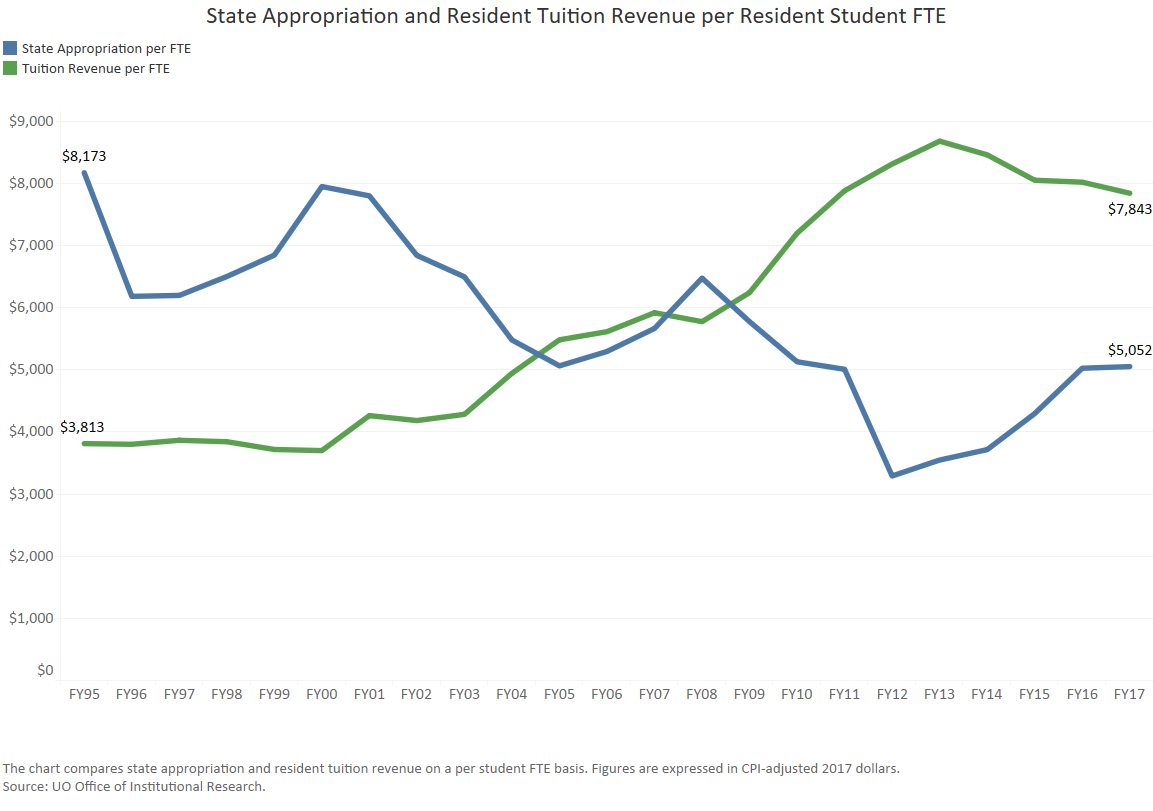 University ResourcesFY2017  Major Revenue Streams (E&G Fund)
State Appropriation			$66.8 million
Resident Tuition			$114.5 mill
Resident Tuition			$103.7 million

Non-resident Tuition		        $308.8 million
UO Professional Development				 		   http://odt.uoregon.edu
Increasing Dependence Upon Nonresident Tuition
FY2002 – Revenue Breakdown
FY2017 – Revenue Breakdown
Agenda
UO Budget Structure
Key Sources of University Financing
Cost Drivers
Summary – Major E&G Fund Cost Drivers
*Does not include, increases to minimum wage, costs related to federal FLSA regulations changes regarding eligibility for overtime pay; further investments in diversity initiatives, or individual school/college/department investments.
FY18 E&G Fund Major Cost Drivers
FY18 E&G Fund Major Cost Drivers (continued)
Cost Drivers - E&G Fund
However, these totals do not include rising PERS costs.
Cost Drivers – PERS Costs
If PERS unfunded liabilities continue to grow, charges to the University of Oregon could grow significantly in future years.
Cost Drivers
Cost Drivers